PRESENTATION TITLE
- Presentation Subtitle -
By James Sager – July 01, 2019
TITLE GOES HERE
Your Subtitle
1
3
01
OPTION
03
OPTION
Lorem ipsum dolor sit amet, consectetur adipiscing elit, sed do eiusmod tempor incididunt ut labore.
Lorem ipsum dolor sit amet, consectetur adipiscing elit, sed do eiusmod tempor incididunt ut labore.
2
4
02
OPTION
04
OPTION
Lorem ipsum dolor sit amet, consectetur adipiscing elit, sed do eiusmod tempor incididunt ut labore.
Lorem ipsum dolor sit amet, consectetur adipiscing elit, sed do eiusmod tempor incididunt ut labore.
TITLE GOES HERE
Your Subtitle
OPTION A
02
02
LOREM IPSUM
LOREM IPSUM
01 DATA
01 DATA
02 DATA
02 DATA
01 Lorem Ipsum Dolor
01 Lorem Ipsum Dolor
Lorem Ipsum
Lorem Ipsum
Lorem Ipsum
Lorem Ipsum
OPTION B
02 Lorem Ipsum Dolor
02 Lorem Ipsum Dolor
Lorem Ipsum
Lorem Ipsum
Lorem Ipsum
Lorem Ipsum
03 Lorem Ipsum Dolor
03 Lorem Ipsum Dolor
Lorem Ipsum
Lorem Ipsum
Lorem Ipsum
Lorem Ipsum
03
01
03
01
OPTION A
OPTION B
LOREM IPSUM DOLOR

Lorem ipsum dolor sit amet, consectetur adipiscing elit, sed do eiusmod tempor incididunt ut labore et dolore magna aliqua. Ut enim ad minim veniam, quis nostrud exercitation. Lorem ipsum dolor sit amet, consectetur adipiscing elit, sed do eiusmod tempor incididunt ut labore et dolore magna aliqua. Ut enim ad minim veniam, quis nostrud.
TITLE GOES HERE
Your Subtitle
01
OPTION
02
OPTION
03
OPTION
04
OPTION
LOREM IPSUM DOLOR
Lorem ipsum dolor sit amet, consectetur adipiscing elit.
LOREM IPSUM DOLOR
Lorem ipsum dolor sit amet, consectetur adipiscing elit.
LOREM IPSUM DOLOR
Lorem ipsum dolor sit amet, consectetur adipiscing elit.
LOREM IPSUM DOLOR
Lorem ipsum dolor sit amet, consectetur adipiscing elit.
TITLE GOES HERE
Your Subtitle
LOREM IPSUM DOLOR

Lorem ipsum dolor sit amet, consectetur adipiscing elit, sed do eiusmod tempor incididunt ut labore et dolore magna aliqua. Ut enim ad minim veniam.

Lorem ipsum dolor sit amet, consectetur adipiscing elit, sed do eiusmod .
Lorem ipsum dolor sit amet, consectetur adipiscing elit.
LOREM IPSUM DOLOR

Lorem ipsum dolor sit amet, consectetur adipiscing elit, sed do eiusmod tempor incididunt ut labore et dolore magna aliqua. Ut enim ad minim veniam.

Lorem ipsum dolor sit amet, consectetur adipiscing elit, sed do eiusmod .
Lorem ipsum dolor sit amet, consectetur adipiscing elit.
01
02
03
04
Lorem ipsum dolor sit amet, consectetur adipiscing elit.
LOREM IPSUM DOLOR

Lorem ipsum dolor sit amet, consectetur adipiscing elit, sed do eiusmod tempor incididunt ut labore et dolore magna aliqua. Ut enim ad minim veniam.

Lorem ipsum dolor sit amet, consectetur adipiscing elit, sed do eiusmod .
Lorem ipsum dolor sit amet, consectetur adipiscing elit.
LOREM IPSUM DOLOR

Lorem ipsum dolor sit amet, consectetur adipiscing elit, sed do eiusmod tempor incididunt ut labore et dolore magna aliqua. Ut enim ad minim veniam.

Lorem ipsum dolor sit amet, consectetur adipiscing elit, sed do eiusmod .
TITLE GOES HERE
Your Subtitle
27 %
LOREM IPSUM DOLOR

Lorem ipsum dolor sit amet, consectetur adipiscing elit, sed do eiusmod tempor incididunt ut labore et dolore magna aliqua. Ut enim ad minim veniam.
01
OPTION
03
OPTION
02
OPTION
LOREM IPSUM DOLOR

Lorem ipsum dolor sit amet, consectetur adipiscing elit, sed do eiusmod tempor incididunt ut labore et dolore magna aliqua. Ut enim ad minim veniam.
34 %
LOREM IPSUM DOLOR

Lorem ipsum dolor sit amet, consectetur adipiscing elit, sed do eiusmod tempor incididunt ut labore et dolore magna aliqua. Ut enim ad minim veniam.
39 %
TITLE GOES HERE
Your Subtitle
LOREM IPSUM DOLOR

Lorem ipsum dolor sit amet, consectetur adipiscing elit, sed do eiusmod tempor incididunt.
01
OPTION
Lorem ipsum dolor sit amet
LOREM IPSUM DOLOR

Lorem ipsum dolor sit amet, consectetur adipiscing elit, sed do eiusmod tempor incididunt ut labore et dolore magna aliqua. Ut enim ad minim veniam, quis nostrud exercitation. 
Lorem ipsum dolor sit amet, consectetur adipiscing elit, sed do eiusmod tempor incididunt ut labore et dolore magna aliqua. Ut enim ad minim veniam, quis nostrud exercitation. 

Lorem ipsum dolor sit amet, consectetur adipiscing elit, sed do eiusmod .

Lorem ipsum dolor sit amet, consectetur adipiscing elit, sed do eiusmod.

Lorem ipsum dolor sit amet, consectetur adipiscing elit, sed do eiusmod.
LOREM IPSUM DOLOR

Lorem ipsum dolor sit amet, consectetur adipiscing elit, sed do eiusmod tempor incididunt.
02
OPTION
Lorem ipsum dolor sit amet
LOREM IPSUM DOLOR

Lorem ipsum dolor sit amet, consectetur adipiscing elit, sed do eiusmod tempor incididunt.
03
OPTION
Lorem ipsum dolor sit amet
LOREM IPSUM DOLOR

Lorem ipsum dolor sit amet, consectetur adipiscing elit, sed do eiusmod tempor incididunt.
04
OPTION
Lorem ipsum dolor sit amet
TITLE GOES HERE
Your Subtitle
LOREM IPSUM DOLOR

Lorem ipsum dolor sit amet, consectetur adipiscing elit, sed do eiusmod tempor incididunt.
01
OPTION
LOREM IPSUM DOLOR

Lorem ipsum dolor sit amet, consectetur adipiscing elit, sed do eiusmod tempor incididunt.
02
OPTION
LOREM IPSUM DOLOR

Lorem ipsum dolor sit amet, consectetur adipiscing elit, sed do eiusmod tempor incididunt.
03
OPTION
LOREM IPSUM DOLOR

Lorem ipsum dolor sit amet, consectetur adipiscing elit, sed do eiusmod tempor incididunt.
04
OPTION
LOREM IPSUM DOLOR

Lorem ipsum dolor sit amet, consectetur adipiscing elit, sed do eiusmod tempor incididunt.
05
OPTION
LOREM IPSUM DOLOR

Lorem ipsum dolor sit amet, consectetur adipiscing elit, sed do eiusmod tempor incididunt.
06
OPTION
TITLE GOES HERE
Your Subtitle
LOREM IPSUM DOLOR

Lorem ipsum dolor sit amet, consectetur adipiscing elit, sed do eiusmod tempor incididunt ut labore et dolore magna aliqua. 
Lorem ipsum dolor sit amet, consectetur adipiscing elit, sed do eiusmod .
LOREM IPSUM DOLOR

Lorem ipsum dolor sit amet, consectetur adipiscing elit, sed do eiusmod tempor incididunt ut labore et dolore magna aliqua. 
Lorem ipsum dolor sit amet, consectetur adipiscing elit, sed do eiusmod .
LOREM IPSUM DOLOR

Lorem ipsum dolor sit amet, consectetur adipiscing elit, sed do eiusmod tempor incididunt ut labore et dolore magna aliqua. Ut enim ad minim veniam.

Lorem ipsum dolor sit amet, consectetur adipiscing elit, sed do eiusmod .
04
OPTION
05
OPTION
02
OPTION
03
OPTION
LOREM IPSUM DOLOR

Lorem ipsum dolor sit amet, consectetur adipiscing elit, sed do eiusmod tempor incididunt ut labore et dolore magna aliqua. 
Lorem ipsum dolor sit amet, consectetur adipiscing elit, sed do eiusmod .
06
OPTION
01
OPTION
LOREM IPSUM DOLOR

Lorem ipsum dolor sit amet, consectetur adipiscing elit, sed do eiusmod tempor incididunt ut labore et dolore magna aliqua. 
Lorem ipsum dolor sit amet, consectetur adipiscing elit, sed do eiusmod .
LOREM IPSUM DOLOR

Lorem ipsum dolor sit amet, consectetur adipiscing elit, sed do eiusmod tempor incididunt ut labore et dolore magna aliqua. 
Lorem ipsum dolor sit amet, consectetur adipiscing elit, sed do eiusmod .
TITLE GOES HERE
Your Subtitle
Lorem ipsum dolor sit amet, consectetur adipiscing elit, sed do eiusmod tempor incididunt ut labore et dolore magna aliqua. Ut enim ad minim veniam, quis nostrud exercitation. 

Lorem ipsum dolor sit amet, consectetur adipiscing elit, sed do eiusmod tempor incididunt ut labore et dolore magna aliqua. Ut enim ad minim veniam, quis nostrud exercitation. 

Lorem ipsum dolor sit amet, consectetur adipiscing elit, sed do eiusmod .

Lorem ipsum dolor sit amet, consectetur adipiscing elit, sed do eiusmod.

Lorem ipsum dolor sit amet, consectetur adipiscing elit, sed do eiusmod.
FRANCE MAP
Your Subtitle
74%Lorem Ipsum
61%Lorem Ipsum
87%Lorem Ipsum
LOREM IPSUM
Lorem ipsum dolor sit amet, consectetur adipiscing elit, sed do eiusmod tempor incididunt ut labore et dolore magna aliqua.
LOREM IPSUM
Lorem ipsum dolor sit amet, consectetur adipiscing elit, sed do eiusmod tempor incididunt ut labore et dolore magna aliqua.
LOREM IPSUM
Lorem ipsum dolor sit amet, consectetur adipiscing elit, sed do eiusmod tempor incididunt ut labore et dolore magna aliqua.
74%
87%
61%
TITLE GOES HERE
Your Subtitle
LOREM IPSUM DOLOR

Lorem ipsum dolor sit amet, consectetur adipiscing elit, sed do eiusmod tempor incididunt ut labore et dolore magna aliqua. Ut enim ad minim veniam, quis nostrud exercitation. Lorem ipsum dolor sit amet, consectetur adipiscing elit.

Lorem ipsum dolor sit amet, consectetur adipiscing elit, sed do eiusmod .
LOREM IPSUM DOLOR

Lorem ipsum dolor sit amet, consectetur adipiscing elit, sed do eiusmod tempor incididunt ut labore et dolore magna aliqua. Ut enim ad minim veniam, quis nostrud exercitation. Lorem ipsum dolor sit amet, consectetur adipiscing elit.

Lorem ipsum dolor sit amet, consectetur adipiscing elit, sed do eiusmod .
Lorem ipsum dolor sit amet, consectetur adipiscing elit, sed do eiusmod tempor incididunt.
LOREM IPSUM DOLOR

Lorem ipsum dolor sit amet, consectetur adipiscing elit, sed do eiusmod tempor incididunt ut labore et dolore magna aliqua. Ut enim ad minim veniam, quis nostrud exercitation. Lorem ipsum dolor sit amet, consectetur adipiscing elit.

Lorem ipsum dolor sit amet, consectetur adipiscing elit, sed do eiusmod .
LOREM IPSUM DOLOR

Lorem ipsum dolor sit amet, consectetur adipiscing elit, sed do eiusmod tempor incididunt ut labore et dolore magna aliqua. Ut enim ad minim veniam, quis nostrud exercitation. Lorem ipsum dolor sit amet, consectetur adipiscing elit.

Lorem ipsum dolor sit amet, consectetur adipiscing elit, sed do eiusmod .
TITLE GOES HERE
Your Subtitle
01
OPTION
LOREM IPSUM DOLOR
----------------------------
LOREM IPSUM DOLOR


Lorem ipsum dolor sit amet, consectetur adipiscing elit, sed do eiusmod tempor incididunt ut labore et dolore magna aliqua.
Lorem ipsum dolor sit amet, consectetur adipiscing elit, sed do eiusmod.
02
OPTION
LOREM IPSUM DOLOR


Lorem ipsum dolor sit amet, consectetur adipiscing elit, sed do eiusmod tempor incididunt ut labore et dolore magna aliqua.
03
OPTION
LOREM IPSUM DOLOR


Lorem ipsum dolor sit amet, consectetur adipiscing elit, sed do eiusmod tempor incididunt ut labore et dolore magna aliqua.
04
OPTION
LOREM IPSUM DOLOR


Lorem ipsum dolor sit amet, consectetur adipiscing elit, sed do eiusmod tempor incididunt ut labore et dolore magna aliqua.
TITLE GOES HERE
Your Subtitle
02
80%
LOREM IPSUM DOLOR

Lorem ipsum dolor sit amet, consectetur adipiscing elit, sed do eiusmod tempor incididunt ut labore et dolore magna aliqua. Ut enim ad minim veniam, quis nostrud exercitation. Lorem ipsum dolor sit amet.

Lorem ipsum dolor sit amet, consectetur adipiscing elit, sed do eiusmod tempor incididunt ut labore et dolore magna aliqua. Ut enim ad minim veniam, quis nostrud exercitation. Lorem ipsum dolor sit amet, consectetur.
03
01
76%
68%
LOREM IPSUM DOLOR


Lorem ipsum dolor sit amet, consectetur adipiscing elit, sed do eiusmod tempor incididunt ut labore et dolore magna aliqua. Ut enim ad minim veniam, quis nostrud exercitation.
LOREM IPSUM DOLOR


Lorem ipsum dolor sit amet, consectetur adipiscing elit, sed do eiusmod tempor incididunt ut labore et dolore magna aliqua. Ut enim ad minim veniam, quis nostrud exercitation.
LOREM IPSUM DOLOR


Lorem ipsum dolor sit amet, consectetur adipiscing elit, sed do eiusmod tempor incididunt ut labore et dolore magna aliqua. Ut enim ad minim veniam, quis nostrud exercitation.
TITLE GOES HERE
Your Subtitle
LOREM IPSUM DOLOR


Lorem ipsum dolor sit amet, consectetur adipiscing elit, sed do eiusmod tempor incididunt ut labore. 

Lorem ipsum dolor sit amet, consectetur adipiscing
Lorem ipsum dolor sit amet, consectetur adipiscing
Lorem ipsum dolor sit amet, consectetur adipiscing
LOREM IPSUM DOLOR


Lorem ipsum dolor sit amet, consectetur adipiscing elit, sed do eiusmod tempor incididunt ut labore. 

Lorem ipsum dolor sit amet, consectetur adipiscing
Lorem ipsum dolor sit amet, consectetur adipiscing
Lorem ipsum dolor sit amet, consectetur adipiscing
62%
34%
LOREM IPSUM
LOREM IPSUM
Lorem ipsum dolor sit amet, consectetur adipiscing elit, sed do eiusmod tempor incididunt ut labore et dolore magna aliqua. Ut enim ad minim veniam, quis nostrud exercitation. 
Lorem ipsum dolor sit amet, consectetur adipiscing elit, sed do eiusmod tempor incididunt ut labore et dolore magna aliqua. Ut enim ad minim veniam, quis nostrud exercitation.
Lorem ipsum dolor sit amet, consectetur adipiscing elit, sed do eiusmod tempor incididunt ut labore et dolore magna aliqua. Ut enim ad minim veniam, quis nostrud exercitation. 
Lorem ipsum dolor sit amet, consectetur adipiscing elit, sed do eiusmod tempor incididunt ut labore et dolore magna aliqua. Ut enim ad minim veniam, quis nostrud exercitation.
80%
TITLE GOES HERE
Your Subtitle
LOREM IPSUM DOLOR


Lorem ipsum dolor sit amet, consectetur adipiscing elit, sed do eiusmod tempor incididunt ut labore et dolore magna aliqua. 

Lorem ipsum dolor sit amet, consectetur adipiscing
03
OPTION
LOREM IPSUM DOLOR


Lorem ipsum dolor sit amet, consectetur adipiscing elit, sed do eiusmod tempor incididunt ut labore et dolore magna aliqua. 

Lorem ipsum dolor sit amet, consectetur adipiscing
LOREM IPSUM DOLOR


Lorem ipsum dolor sit amet, consectetur adipiscing elit, sed do eiusmod tempor incididunt ut labore et dolore magna aliqua. 

Lorem ipsum dolor sit amet, consectetur adipiscing
02
OPTION
04
OPTION
05
OPTION
01
OPTION
LOREM IPSUM
LOREM IPSUM DOLOR


Lorem ipsum dolor sit amet, consectetur adipiscing elit, sed do eiusmod tempor incididunt ut labore et dolore magna aliqua. 

Lorem ipsum dolor sit amet, consectetur adipiscing
LOREM IPSUM DOLOR


Lorem ipsum dolor sit amet, consectetur adipiscing elit, sed do eiusmod tempor incididunt ut labore et dolore magna aliqua. 

Lorem ipsum dolor sit amet, consectetur adipiscing
LOREM IPSUM
TITLE GOES HERE
Your Subtitle
LOREM IPSUM DOLOR


Lorem ipsum dolor sit amet, consectetur adipiscing elit, sed do eiusmod tempor incididunt ut labore et dolore magna aliqua.
01
LOREM IPSUM DOLOR


Lorem ipsum dolor sit amet, consectetur adipiscing elit, sed do eiusmod tempor incididunt ut labore et dolore magna aliqua.
02
LOREM IPSUM DOLOR


Lorem ipsum dolor sit amet, consectetur adipiscing elit, sed do eiusmod tempor incididunt ut labore et dolore magna aliqua.
03
LOREM IPSUM DOLOR


Lorem ipsum dolor sit amet, consectetur adipiscing elit, sed do eiusmod tempor incididunt ut labore et dolore magna aliqua.
04
LOREM IPSUM DOLOR


Lorem ipsum dolor sit amet, consectetur adipiscing elit, sed do eiusmod tempor incididunt ut labore et dolore magna aliqua.
05
LOREM IPSUM DOLOR


Lorem ipsum dolor sit amet, consectetur adipiscing elit, sed do eiusmod tempor incididunt ut labore et dolore magna aliqua.
06
28%
72%
Lorem ipsum dolor sit amet, consectetur adipiscing elit.
Lorem ipsum dolor sit amet, consectetur adipiscing elit.
TITLE GOES HERE
Your Subtitle
LOREM IPSUM DOLOR


Lorem ipsum dolor sit amet, consectetur adipiscing elit, sed do eiusmod tempor incididunt ut labore et dolore magna aliqua. Ut enim ad minim veniam.

Lorem ipsum dolor sit amet, consectetur adipiscing
LOREM IPSUM DOLOR


Lorem ipsum dolor sit amet, consectetur adipiscing elit, sed do eiusmod tempor incididunt ut labore et dolore magna aliqua. Ut enim ad minim veniam.

Lorem ipsum dolor sit amet, consectetur adipiscing
$237.52
$237.52
$237.52
$237.52
$237.52
LOREM IPSUM DOLOR


Lorem ipsum dolor sit amet, consectetur adipiscing elit, sed do eiusmod tempor incididunt ut labore et dolore magna aliqua. Ut enim ad minim veniam.

Lorem ipsum dolor sit amet, consectetur adipiscing
LOREM IPSUM DOLOR


Lorem ipsum dolor sit amet, consectetur adipiscing elit, sed do eiusmod tempor incididunt ut labore et dolore magna aliqua. Ut enim ad minim veniam.

Lorem ipsum dolor sit amet, consectetur adipiscing
LOREM IPSUM DOLOR


Lorem ipsum dolor sit amet, consectetur adipiscing elit, sed do eiusmod tempor incididunt ut labore et dolore magna aliqua. Ut enim ad minim veniam.

Lorem ipsum dolor sit amet, consectetur adipiscing
TITLE GOES HERE
Your Subtitle
E
LOREM IPSUM
B
LOREM IPSUM
D
LOREM IPSUM
LOREM IPSUM DOLOR

Lorem ipsum dolor sit amet, consectetur adipiscing elit, sed do eiusmod tempor incididunt ut labore et dolore magna aliqua. Ut enim ad minim veniam, quis nostrud exercitation. Lorem ipsum dolor sit amet.


Lorem ipsum dolor sit amet, consectetur adipiscing elit, sed do eiusmod .

Lorem ipsum dolor sit amet, consectetur adipiscing elit, sed do eiusmod.

Lorem ipsum dolor sit amet, consectetur adipiscing elit, sed do eiusmod.

Lorem ipsum dolor sit amet, consectetur adipiscing elit, sed do eiusmod.

Lorem ipsum dolor sit amet, consectetur adipiscing elit, sed do eiusmod.
C
LOREM IPSUM
A
LOREM IPSUM
Lorem ipsum dolor sit amet, consectetur adipiscing elit, sed do eiusmod tempor incididunt ut labore et dolore magna aliqua. Ut enim ad minim veniam, quis nostrud exercitation. Lorem ipsum dolor sit amet, consectetur adipiscing elit, sed do eiusmod tempor incididunt ut labore et dolore magna aliqua. Ut enim ad minim veniam, quis nostrud exercitation.
TITLE GOES HERE
Your Subtitle
LOREM IPSUM DOLOR


Lorem ipsum dolor sit amet, consectetur adipiscing elit, sed do eiusmod tempor incididunt ut labore et dolore magna aliqua. Ut enim ad minim veniam.

Lorem ipsum dolor sit amet, consectetur adipiscing
01
OPTION
05
OPTION
02
OPTION
LOREM IPSUM DOLOR


Lorem ipsum dolor sit amet, consectetur adipiscing elit, sed do eiusmod tempor incididunt ut labore et dolore magna aliqua. Ut enim ad minim veniam.

Lorem ipsum dolor sit amet, consectetur adipiscing
LOREM IPSUM DOLOR


Lorem ipsum dolor sit amet, consectetur adipiscing elit, sed do eiusmod tempor incididunt ut labore et dolore magna aliqua. Ut enim ad minim veniam.

Lorem ipsum dolor sit amet, consectetur adipiscing
LOREM IPSUM 
DOLOR


Lorem ipsum dolor sit amet, consectetur adipiscing elit, sed do eiusmod tempor incididunt ut labore et dolore magna aliqua. Ut enim ad minim veniam, quis nostrud exercitation.
04
OPTION
03
OPTION
LOREM IPSUM DOLOR


Lorem ipsum dolor sit amet, consectetur adipiscing elit, sed do eiusmod tempor incididunt ut labore et dolore magna aliqua. Ut enim ad minim veniam.

Lorem ipsum dolor sit amet, consectetur adipiscing
LOREM IPSUM DOLOR


Lorem ipsum dolor sit amet, consectetur adipiscing elit, sed do eiusmod tempor incididunt ut labore et dolore magna aliqua. Ut enim ad minim veniam.

Lorem ipsum dolor sit amet, consectetur adipiscing
TITLE GOES HERE
Your Subtitle
Lorem Ipsum

Lorem ipsum dolor sit amet, consectetur adipiscing elit, sed do eiusmod tempor incididunt ut labore et dolore magna aliqua. Ut enim ad minim veniam, quis nostrud exercitation.
Lorem Ipsum

Lorem ipsum dolor sit amet, consectetur adipiscing elit, sed do eiusmod tempor incididunt ut labore et dolore magna aliqua. Ut enim ad minim veniam, quis nostrud exercitation.
Lorem Ipsum

Lorem ipsum dolor sit amet, consectetur adipiscing elit, sed do eiusmod tempor incididunt ut labore et dolore magna aliqua. Ut enim ad minim veniam, quis nostrud exercitation.
01
Lorem Ipsum
02
Lorem Ipsum
03
Lorem Ipsum
TITLE GOES HERE
Your Subtitle
61%
39%
23%
57%
43%
77%
VS
LOREM IPSUM
Lorem ipsum dolor sit amet, consectetur adipiscing elit, sed do eiusmod tempor incididunt ut labore et dolore magna aliqua. Lorem ipsum dolor sit amet, consectetur adipiscing elit, sed do eiusmod tempor incididunt ut labore et dolore magna aliqua.
2014
2016
2018
TITLE GOES HERE
Your Subtitle
$219
Month
$279
Month
$99
Month
$135
Month
2x Xeon Quad Core
2x Xeon Hex Core
Core i3 Dual Core
Xeon Dual Core
500 GB Storage
1 TB Storage
100 GB Storage
250 GB Storage
200 Mbps Bandwidth
1 Gbps Bandwidth
10 Mbps Bandwidth
100 Mbps Bandwidth
16 GB DDR4 Ram
32 GB DDR4 Ram
4 GB DDR3 Ram
8 GB DDR3 Ram
500 GB Outbound
1 TB Outbound
100 GB Outbound
250 GB Outbound
ULTIMATE SERVER
POWER SERVER
ECONOMY SERVER
DELUXE SERVER
TITLE GOES HERE
Your Subtitle
$99
Month
$135
Month
$219
Month
Core i3 Dual Core
Xeon Dual Core
2x Xeon Quad Core
100 GB Storage
250 GB Storage
500 GB Storage
10 Mbps Bandwidth
100 Mbps Bandwidth
200 Mbps Bandwidth
4 GB DDR3 Ram
8 GB DDR3 Ram
16 GB DDR4 Ram
100 GB Outbound
250 GB Outbound
500 GB Outbound
ECONOMY SERVER
DELUXE SERVER
ULTIMATE SERVER
TITLE GOES HERE
Your Subtitle
LOREM IPSUM
Lorem ipsum dolor sit amet, consectetur adipiscing elit, sed do eiusmod tempor incididunt ut labore et dolore magna aliqua.
$4,567
Lorem ipsum dolor sit amet, consectetur adipiscing elit, sed do eiusmod tempor incididunt ut labore et dolore magna aliqua.
LOREM IPSUM
Lorem ipsum dolor sit amet, consectetur adipiscing elit, sed do eiusmod tempor incididunt ut labore et dolore magna aliqua.
Lorem ipsum dolor sit amet, cons ectetur adipiscing elit, sed do
LOREM IPSUM
Lorem ipsum dolor sit amet, consectetur adipiscing elit, sed do eiusmod tempor incididunt ut labore et dolore magna aliqua.
Lorem ipsum dolor sit amet, cons ectetur adipiscing elit, sed do
Lorem ipsum dolor sit amet, cons ectetur adipiscing elit, sed do
LOREM IPSUM
Lorem ipsum dolor sit amet, consectetur adipiscing elit, sed do eiusmod tempor incididunt ut labore et dolore magna aliqua.
Lorem ipsum dolor sit amet, cons ectetur adipiscing elit, sed do
TITLE GOES HERE
Your Subtitle
10%
69%
21%
Lorem Ipsum
Lorem ipsum dolor sit amet, consectetur adipiscing elit, sed do eiusmod tempor incididunt ut labore et dolore magna aliqua. Ut enim ad minim veniam, quis nostrud exercitation.
Lorem ipsum dolor sit amet, consectetur adipiscing elit, sed do eiusmod tempor incididunt ut labore et dolore magna aliqua. Ut enim ad minim veniam, quis nostrud exercitation.
Lorem Ipsum
Lorem Ipsum
Lorem ipsum dolor sit amet, consectetur adipiscing elit, sed do eiusmod tempor incididunt ut labore et dolore magna aliqua. Ut enim ad minim veniam, quis nostrud exercitation.
TITLE GOES HERE
Your Subtitle
27%
500k
400k
300k
200k
100k
16%
Lorem ipsum dolor sit amet, consectetur adipiscing elit, sed do eiusmod tempor incididunt ut labore et dolore magna aliqua. Ut enim ad minim veniam, quis nostrud exercitation. Lorem ipsum dolor sit amet.

Lorem ipsum dolor sit amet, consectetur adipiscing elit, sed do eiusmod tempor incididunt ut labore et dolore magna aliqua. Ut enim ad minim veniam, quis nostrud exercitation. Lorem ipsum dolor sit amet, consectetur.

Lorem ipsum dolor sit amet, consectetur adipiscing elit, sed do eiusmod .
Lorem ipsum dolor sit amet, consectetur adipiscing elit, sed do eiusmod.
Lorem ipsum dolor sit amet, consectetur adipiscing elit, sed do eiusmod.
2018
2010
2012
2014
2016
Lorem Ipsum
Lorem ipsum dolor sit amet, consectetur adipiscing elit, sed do eiusmod.
Lorem Ipsum
Lorem ipsum dolor sit amet, consectetur adipiscing elit, sed do eiusmod.
TITLE GOES HERE
Your Subtitle
60%
40%
80%
100%
20%
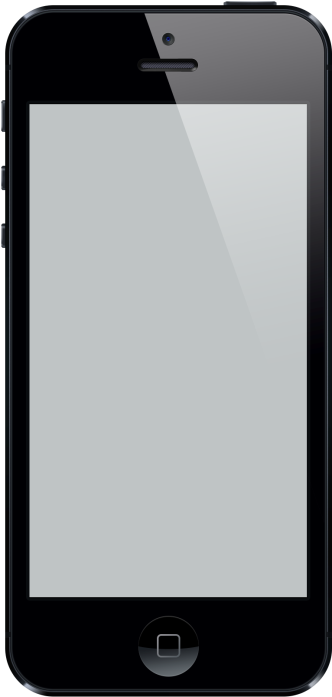 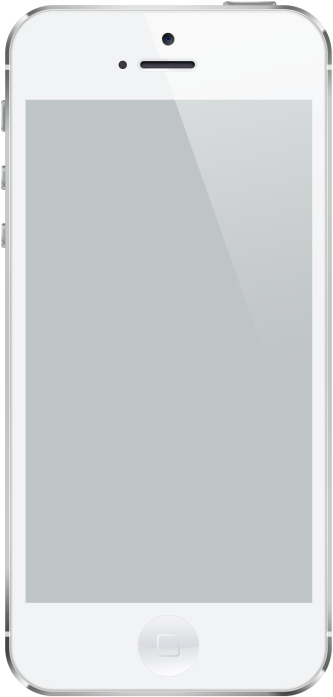 Lorem Ipsum
Lorem Ipsum
2018
2018
2017
2017
TITLE GOES HERE
Your Subtitle
Lorem Ipsum Dolor

Lorem ipsum dolor sit amet, consectetur adipiscing elit, sed do eiusmod tempor.
Lorem Ipsum Dolor

Lorem ipsum dolor sit amet, consectetur adipiscing elit, sed do eiusmod tempor.
Lorem Ipsum Dolor

Lorem ipsum dolor sit amet, consectetur adipiscing elit, sed do eiusmod tempor.
LOREM IPSUM DOLOR

Lorem ipsum dolor sit amet, consectetur adipiscing elit, sed do eiusmod tempor incididunt ut labore et dolore magna aliqua.
Lorem ipsum dolor sit amet, consectetur adipiscing elit, sed do eiusmod tempor incididunt ut labore et dolore magna aliqua. Ut enim ad minim veniam, quis nostrud exercitation. Lorem ipsum dolor sit amet, consectetur adipiscing elit, sed do eiusmod tempor incididunt ut labore et dolore magna aliqua. Ut enim ad minim veniam, quis nostrud exercitation. Lorem ipsum dolor sit amet, consectetur adipiscing elit.
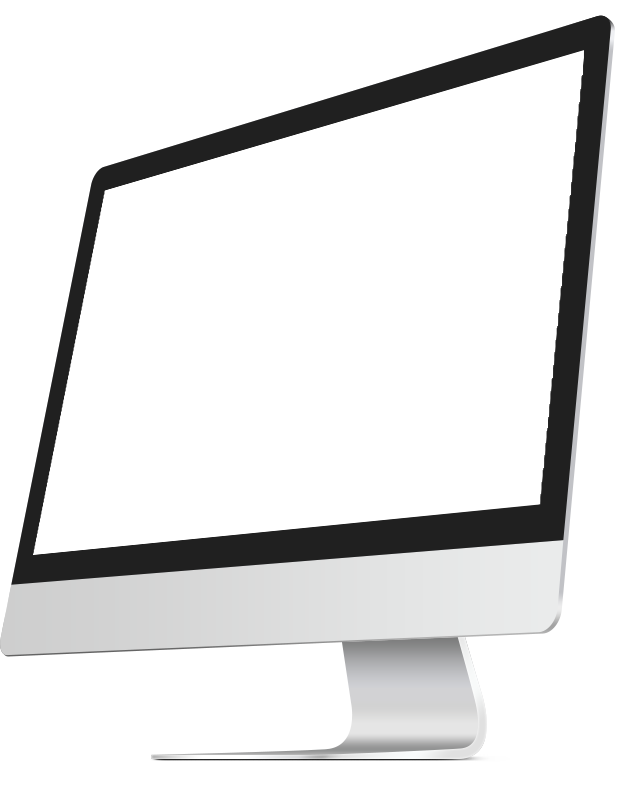 TITLE GOES HERE
Your Subtitle
28%
72%
Lorem ipsum dolor sit amet, consectetur adipiscing elit.
Lorem ipsum dolor sit amet, consectetur adipiscing elit.
TITLE GOES HERE
Your Subtitle
LOREM IPSUM DOLOR
Lorem ipsum dolor sit amet, consectetur adipiscing elit, sed do eiusmod tempor incididunt ut labore et dolore magna aliqua. . Ut enim ad minim veniam, quis nostrud exercitation.
STEP
05
STEP
04
LOREM IPSUM DOLOR
Lorem ipsum dolor sit amet, consectetur adipiscing elit, sed do eiusmod tempor incididunt ut labore et dolore magna aliqua.
STEP
03
LOREM IPSUM DOLOR
Lorem ipsum dolor sit amet, consectetur adipiscing elit, sed do eiusmod tempor incididunt ut labore et dolore magna aliqua.
Lorem ipsum dolor sit amet, consectetur adipiscing elit, sed do eiusmod tempor incididunt ut labore et dolore magna aliqua. Ut enim ad minim veniam, quis nostrud exercitation. Lorem ipsum dolor sit amet, consectetur adipiscing elit, sed do eiusmod tempor incididunt ut labore et dolore magna aliqua. Ut enim ad minim veniam, quis nostrud.
STEP
02
LOREM IPSUM DOLOR
Lorem ipsum dolor sit amet, consectetur adipiscing elit, sed do eiusmod tempor incididunt ut labore et dolore magna aliqua.
STEP
01
LOREM IPSUM DOLOR
Lorem ipsum dolor sit amet, consectetur adipiscing elit, sed do eiusmod tempor incididunt ut labore et dolore magna aliqua.
TITLE GOES HERE
Your Subtitle
Package #1
$241
Package #2
$196
RECOMMENDED
Lorem ipsum dolor sit amet, consectetur
Lorem ipsum dolor sit amet, consectetur
Lorem ipsum dolor sit amet, consectetur
Lorem ipsum dolor sit amet, consectetur
Lorem ipsum dolor sit amet, consectetur
Lorem ipsum dolor sit amet, consectetur
Lorem ipsum dolor sit amet, consectetur
Lorem ipsum dolor sit amet, consectetur
Lorem ipsum dolor sit amet, consectetur
Lorem ipsum dolor sit amet, consectetur
VS
Lorem ipsum dolor sit amet, consectetur adipiscing elit, sed do eiusmod tempor incididunt ut labore et dolore magna aliqua.
Lorem ipsum dolor sit amet, consectetur adipiscing elit, sed do eiusmod tempor incididunt ut labore et dolore magna aliqua.
TITLE GOES HERE
Your Subtitle
LOREM IPSUM
LOREM IPSUM
VS
Lorem ipsum dolor sit amet, consectetur adipiscing elit, sed do eiusmod tempor incididunt ut labore et dolore magna aliqua. 
Lorem ipsum dolor sit amet, consectetur adipiscing elit, sed do eiusmod tempor incididunt ut labore et dolore magna aliqua. 
Lorem ipsum dolor sit amet, consectetur adipiscing elit, sed do eiusmod tempor incididunt ut labore et dolore magna aliqua. 
Lorem ipsum dolor sit amet, consectetur adipiscing elit, sed do eiusmod tempor incididunt ut labore et dolore magna aliqua. Ut enim ad minim veniam, quis nostrud exercitation.
Lorem ipsum dolor sit amet, consectetur adipiscing elit.
Lorem ipsum dolor sit amet, consectetur adipiscing elit, sed do eiusmod tempor incididunt ut labore et dolore.
Lorem ipsum dolor sit amet, consectetur adipiscing elit, sed do eiusmod tempor incididunt ut labore et dolore magna aliqua. Ut enim ad minim veniam, quis nostrud exercitation. Lorem ipsum dolor sit amet.
Lorem ipsum dolor sit amet, consectetur adipiscing elit, sed do eiusmod tempor incididunt ut labore et dolore magna aliqua.
TITLE GOES HERE
Your Subtitle
LOREM IPSUM
LOREM IPSUM
LOREM IPSUM
Lorem ipsum dolor sit amet, consectetur adipiscing elit, sed do eiusmod tempor incididunt ut labore et dolore magna aliqua. 
Lorem ipsum dolor sit amet, consectetur adipiscing elit, sed do eiusmod tempor incididunt ut labore et dolore magna aliqua. 
Lorem ipsum dolor sit amet, consectetur adipiscing elit, sed do eiusmod tempor incididunt ut labore et dolore magna aliqua.
Lorem ipsum dolor sit amet, consectetur adipiscing elit, sed do eiusmod tempor incididunt ut labore et dolore magna aliqua. Ut enim ad minim veniam, quis nostrud exercitation. 
Lorem ipsum dolor sit amet, consectetur adipiscing elit, sed do eiusmod tempor incididunt ut labore et dolore magna aliqua. Ut enim ad minim veniam, quis nostrud exercitation.
Lorem ipsum dolor sit amet, consectetur adipiscing elit.
Lorem ipsum dolor sit amet, consectetur adipiscing elit, sed do eiusmod tempor incididunt ut labore et dolore.
Lorem ipsum dolor sit amet, consectetur adipiscing elit, sed do eiusmod tempor incididunt ut labore et dolore magna aliqua. Ut enim ad minim veniam, quis nostrud exercitation. Lorem ipsum dolor sit amet
TITLE GOES HERE
Your Subtitle
74%Lorem Ipsum
61%Lorem Ipsum
87%Lorem Ipsum
LOREM IPSUM
Lorem ipsum dolor sit amet, consectetur adipiscing elit, sed do eiusmod tempor incididunt ut labore et dolore magna aliqua.
LOREM IPSUM
Lorem ipsum dolor sit amet, consectetur adipiscing elit, sed do eiusmod tempor incididunt ut labore et dolore magna aliqua.
LOREM IPSUM
Lorem ipsum dolor sit amet, consectetur adipiscing elit, sed do eiusmod tempor incididunt ut labore et dolore magna aliqua.
74%
87%
61%
The function of education is to teach one to think intensively and to think critically. Intelligence plus character - that is the goal of true education.
Dr. Martin Luther King, Jr.
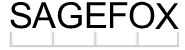 TITLE GOES HERE
Your Subtitle
LOREM IPSUM DOLOR

Lorem ipsum dolor sit amet, consectetur adipiscing elit, sed do eiusmod tempor incididunt ut labore et dolore magna aliqua. Ut enim ad minim veniam, quis nostrud exercitation. Lorem ipsum dolor sit amet.
LOREM IPSUM DOLOR

Lorem ipsum dolor sit amet, consectetur adipiscing elit, sed do eiusmod tempor incididunt ut labore et dolore magna aliqua. Ut enim ad minim veniam, quis nostrud exercitation. Lorem ipsum dolor sit amet.


Lorem ipsum dolor sit amet, consectetur adipiscing elit, sed do eiusmod .

Lorem ipsum dolor sit amet, consectetur adipiscing elit, sed do eiusmod.

Lorem ipsum dolor sit amet, consectetur adipiscing elit, sed do eiusmod.
TITLE GOES HERE
Your Subtitle
LOREM IPSUM DOLOR

Lorem ipsum dolor sit amet, consectetur adipiscing elit, sed do eiusmod tempor incididunt ut labore et dolore magna aliqua. Ut enim ad minim veniam, quis nostrud exercitation. Lorem ipsum dolor sit amet

Lorem ipsum dolor sit amet, consectetur adipiscing elit, sed do eiusmod tempor incididunt ut labore et dolore magna aliqua. Ut enim ad minim veniam, quis nostrud exercitation. Lorem ipsum dolor sit amet

Lorem ipsum dolor sit amet, consectetur adipiscing elit, sed do eiusmod tempor incididunt ut labore et dolore magna aliqua. Ut enim ad minim veniam, quis nostrud exercitation. Lorem ipsum dolor sit amet
TITLE GOES HERE
Your Subtitle
LOREM IPSUM
Lorem ipsum dolor sit amet, consectetur adipiscing elit, sed do eiusmod tempor incididunt ut labore et dolore magna aliqua. Ut enim ad minim veniam, quis nostrud exercitation ullamco laboris nisi ut aliquip ex ea commodo consequat.
LOREM IPSUM
Lorem ipsum dolor sit amet, consectetur adipiscing elit, sed do eiusmod tempor incididunt ut labore et
LOREM IPSUM
Lorem ipsum dolor sit amet, consectetur adipiscing elit, sed do eiusmod tempor incididunt ut labore et
LOREM IPSUM
Lorem ipsum dolor sit amet, consectetur adipiscing elit, sed do eiusmod tempor incididunt ut labore et
LOREM IPSUM
Lorem ipsum dolor sit amet, consectetur adipiscing elit, sed do eiusmod tempor incididunt ut labore et
LOREM IPSUM
Lorem ipsum dolor sit amet, consectetur adipiscing elit, sed do eiusmod tempor incididunt ut labore et
TITLE GOES HERE
Your Subtitle
LOREM IPSUM

Lorem ipsum dolor sit amet, consectetur adipiscing elit, sed do eiusmod tempor incididunt ut labore et dolore magna aliqua.
LOREM IPSUM

Lorem ipsum dolor sit amet, consectetur adipiscing elit, sed do eiusmod tempor incididunt ut labore et dolore magna aliqua.
LOREM IPSUM

Lorem ipsum dolor sit amet, consectetur adipiscing elit, sed do eiusmod tempor incididunt ut labore et dolore magna aliqua.
LOREM IPSUM

Lorem ipsum dolor sit amet, consectetur adipiscing elit, sed do eiusmod tempor incididunt ut labore et dolore magna aliqua.
TITLE GOES HERE
Your Subtitle
LOREM IPSUM
Lorem ipsum dolor sit amet, consectetur adipiscing elit, sed do eiusmod tempor incididunt ut labore et dolore magna aliqua. Ut enim ad minim veniam, quis nostrud exercitation ullamco laboris nisi ut aliquip ex ea commodo consequat.
LOREM IPSUM
Lorem ipsum dolor sit amet, consectetur adipiscing elit, sed do eiusmod tempor incididunt ut labore et
LOREM IPSUM
Lorem ipsum dolor sit amet, consectetur adipiscing elit, sed do eiusmod tempor incididunt ut labore et
LOREM IPSUM
Lorem ipsum dolor sit amet, consectetur adipiscing elit, sed do eiusmod tempor incididunt ut labore et
LOREM IPSUM
Lorem ipsum dolor sit amet, consectetur adipiscing elit, sed do eiusmod tempor incididunt ut labore et
LOREM IPSUM
Lorem ipsum dolor sit amet, consectetur adipiscing elit, sed do eiusmod tempor incididunt ut labore et
TITLE GOES HERE
Your Subtitle
LOREM IPSUM
Lorem ipsum dolor sit amet, consectetur adipiscing elit, sed do eiusmod tempor incididunt ut labore et dolore magna aliqua. Ut enim ad minim veniam, quis nostrud exercitation ullamco laboris nisi ut aliquip ex ea commodo consequat.
LOREM IPSUM
Lorem ipsum dolor sit amet, consectetur adipiscing elit, sed do eiusmod tempor incididunt ut labore et
LOREM IPSUM
Lorem ipsum dolor sit amet, consectetur adipiscing elit, sed do eiusmod tempor incididunt ut labore et
LOREM IPSUM
Lorem ipsum dolor sit amet, consectetur adipiscing elit, sed do eiusmod tempor incididunt ut labore et
LOREM IPSUM
Lorem ipsum dolor sit amet, consectetur adipiscing elit, sed do eiusmod tempor incididunt ut labore et
LOREM IPSUM
Lorem ipsum dolor sit amet, consectetur adipiscing elit, sed do eiusmod tempor incididunt ut labore et
TITLE GOES HERE
Your Subtitle Here
Lorem ipsum dolor sit amet, consectetur adipiscing elit, sed do eiusmod tempor incididunt ut labore et dolore magna aliqua. Ut enim ad minim veniam, quis nostrud exercitation. Lorem ipsum dolor sit amet, consectetur adipiscing elit, sed do eiusmod tempor incididunt ut labore et dolore magna aliqua. Ut enim ad minim veniam, quis nostrud exercitation. Lorem ipsum dolor sit amet, consectetur adipiscing elit, sed do eiusmod tempor incididunt ut labore et dolore magna aliqua. Ut enim ad minim veniam, quis nostrud exercitation. Lorem ipsum dolor sit amet, consectetur adipiscing elit, sed do eiusmod tempor incididunt ut labore et dolore magna aliqua. Ut enim ad minim veniam, quis nostrud exercitation

consectetur adipiscing elit, sed do eiusmod tempor incididunt ut labore et dolore magna aliqua. Ut enim ad minim veniam, quis nostrud exercitation. Lorem ipsum dolor sit amet, consectetur adipiscing elit, sed do eiusmod tempor incididunt ut labore et dolore magna aliqua. Ut enim ad minim veniam, quis nostrud exercitation. Lorem ipsum dolor sit amet, consectetur adipiscing elit, sed do eiusmod tempor incididunt ut labore et dolore magna aliqua. Ut enim ad minim veniam, quis nostrud exercitation. 

consectetur adipiscing elit, sed do eiusmod tempor incididunt ut labore et dolore magna aliqua. Ut enim ad minim veniam, quis nostrud exercitation. Lorem ipsum dolor sit amet, consectetur adipiscing elit, sed do eiusmod tempor incididunt ut labore et dolore magna aliqua. Ut enim ad minim veniam, quis nostrud exercitation. Lorem ipsum dolor sit amet, consectetur adipiscing elit, sed do eiusmod tempor incididunt ut labore et dolore magna aliqua. Ut enim ad minim veniam, quis nostrud exercitation
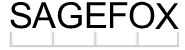 TITLE GOES HERE
Your Subtitle Here
Lorem ipsum dolor sit amet, consectetur adipiscing elit, sed do eiusmod tempor incididunt ut labore et dolore magna aliqua. Ut enim ad minim veniam, quis nostrud exercitation. 

consectetur adipiscing elit, sed do eiusmod tempor incididunt ut labore et dolore magna aliqua. Ut enim ad minim veniam, quis nostrud exercitation. Lorem ipsum dolor sit amet, consectetur adipiscing elit, sed do eiusmod tempor incididunt ut labore et dolore magna aliqua. Ut enim ad minim veniam, quis nostrud exercitation

consectetur adipiscing elit, sed do eiusmod tempor incididunt ut labore et dolore magna aliqua. Ut enim ad minim veniam, quis nostrud exercitation. Lorem ipsum dolor sit amet, consectetur adipiscing elit, sed do eiusmod tempor incididunt ut labore et dolore magna aliqua. Ut enim ad minim veniam, quis nostrud exercitation
Lorem ipsum dolor sit amet, consectetur adipiscing elit, sed do eiusmod tempor incididunt ut labore et dolore magna aliqua. Ut enim ad minim veniam, quis nostrud exercitation. 

consectetur adipiscing elit, sed do eiusmod tempor incididunt ut labore et dolore magna aliqua. Ut enim ad minim veniam, quis nostrud exercitation. Lorem ipsum dolor sit amet, consectetur adipiscing elit, sed do eiusmod tempor incididunt ut labore et dolore magna aliqua. Ut enim ad minim veniam, quis nostrud exercitation

Lorem ipsum dolor sit amet, consectetur adipiscing elit, sed do eiusmod tempor incididunt ut labore et dolore magna aliqua. Ut enim ad minim veniam, quis nostrud exercitation
Lorem ipsum dolor sit amet, consectetur adipiscing elit, sed do eiusmod tempor incididunt ut labore et dolore magna aliqua. Ut enim ad minim veniam, quis nostrud exercitation. 

consectetur adipiscing elit, sed do eiusmod tempor incididunt ut labore et dolore magna aliqua. Ut enim ad minim veniam, quis nostrud exercitation. Lorem ipsum dolor sit amet, consectetur adipiscing elit, sed do eiusmod tempor incididunt ut labore et dolore magna aliqua. Ut enim ad minim veniam, quis nostrud exercitation

Lorem ipsum dolor sit amet, consectetur adipiscing elit, sed do eiusmod tempor incididunt ut labore et dolore magna aliqua. Ut enim ad minim veniam, quis nostrud exercitation.
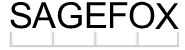 THANK YOU
Lorem ipsum dolor sit amet, consectetur adipiscing elit, sed do eiusmod tempor incididunt ut labore et dolore magna aliqua.
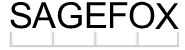 Break Time
15 Minutes
Lorem ipsum dolor sit amet, consectetur adipiscing elit, sed do eiusmod tempor incididunt ut labore et dolore magna aliqua.
We Welcome You To Contact Our Office.
123 Front Street, suite 456
Yakima, Washington 98901
+1 234.567.8900
SageFoxPPT
SageFoxPPT
SageFoxPPT
email@email.com
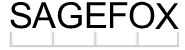 CONTENTS
Content Option 01
Content Option 02
Content Option 03
Content Option 04
Content Option 05
Content Option 06
Content Option 07
Content Option 08
Content Option 09
Lorem ipsum dolor sit amet, consectetur adipiscing elit, sed do eiusmod tempor incididunt ut labore et dolore magna aliqua.
TITLE GOES HERE
Your Subtitle
Lori Sager
Morgan Sager
Jimmy Sager
James Sager
Customer Service
CFO
CEO
Developer
Lorem ipsum dolor sit amet, consectetur adipiscing elit, sed do eiusmod tempor incididunt ut labore et dolore.
Lorem ipsum dolor sit amet, consectetur adipiscing elit, sed do eiusmod tempor incididunt ut labore et dolore.
Lorem ipsum dolor sit amet, consectetur adipiscing elit, sed do eiusmod tempor incididunt ut labore et dolore.
Lorem ipsum dolor sit amet, consectetur adipiscing elit, sed do eiusmod tempor incididunt ut labore et dolore.
WORKS CITED
Delete this slide if you do not need a works cited slide.
Sager, J. (October 5, 2016). SageFox PowerPoint. Retrieved June 2017, from http://slides.sage-fox.com/
Lastname, F. (n.d.). Chapter title. In Booktitle (Edition ed., Vol. Volume#, p. Page#). City, State: Publisher.
Lastname, F. (n.d.). Articletitle. Journaltitle, Volume#(Issue#), Page#-Page#. Retrieved from websiteurl
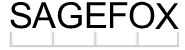 COLOR SET 20
COLOR SET 20
To find and download more slides for this color set, navigate to our PowerPoint website, then click the “PowerPoint Slides >> Slide Color Sets” in the main menu (also linked below). Then click the appropriate color set that matches this slide.

 http://slides.sage-fox.com/color-sets/
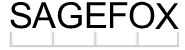 Allowed Actions:
You are free to use for school, personal or business presentations. Just delete this slide and edit or delete other slides to fit your needs. No fees, no royalties, just free PowerPoint Templates for you to use as you wish. If you are an educator and would like to have your classes use our templates, we have a PowerPoint you can use to guide them through usage of our site, and modification of our templates. This PowerPoint is available for download on all our templates pages, in the right sidebar (scroll down about halfway).
Not Allowed:
You are not authorized to redistribute in any manner. Even if you edit this document, it will still contain our hidden copyright watermark. As long as any product contains our hidden watermark, it is considered our intellectual property, with full protections under the law. If you are an educator, you are free to download and provide to your class as needed, at your discretion. 
Image Usage Rights:
Most of our images are licensed through Shutterstock, for use within our PowerPoint Templates only. You are free to modify and transfer photos between our templates, but use outside our templates could constitute a copyright violation. By providing these PowerPoint Templates to you, we are not transferring any of our licensing of images to be used outside these templates.
Copyright Notice
© 2015-2017 sage-fox.com
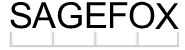 Background Images:
Many of our slides have background images, which you may want to replace or remove to fit your needs. To modify, right click the slide (in the left preview panel) and choose “format background” from the dropdown menu. A “format background” screen will open to the right of the slide. To replace image, choose “file” from the insert section to browse your computer, or “online” to search the internet.
Changing Image Elements :
Simply right click the image and choose the “change picture” option, and it will give you options to browse your computer or search online. Some images will not allow the “change picture” option, for these right click anywhere within the image, then choose “format picture” from the drop down menu. Click the “fill” icon in the right screen, then click the File button to browse and find your image.
Color Transparency Screen:
Many of our slides have colored screen with varying transparency levels to allow a background image to be used, and still allow page content to be easily seen. Without this screen, background images could be too distracting, making content harder to discern, taking the focus away from the presentation. To modify color, change transparency, or remove this screen, you will have to go to the master screen, then edit or delete this screen on the first Master Slide.
On the first master slide, right click the screen. Then choose ‘format shape” from the dropdown box. You will now see a color selector box and transparency options to the right. Make changes to get the desired results you are looking for. If you want to just remove this screen, choose “cut” from the dropdown menu when you right click it.
Image Tips
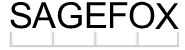 Animations:
Many of our slides have animations. You can edit properties of each by navigating to the “Animations” tab, then selecting each object and modifying to your desired effects. To completely REMOVE all animations on a slide,  navigate to a slide and click anywhere within that slide, then on your keyboard hit CTRL + A (this will highlight all elements). Now click the “none” option from the animation menu, and all animations will now be gone.

Slide Pause:
Sometimes you may want a slide pause… example, you want each bullet point to load, and be able to talk about before moving to the next. To do this, select the element that you want delayed, then in the toolbar above change “ After previous” to “on click”. Now the slide will stop before that element, and will not proceed until you hit the next button. 

Animation Changes:
To speed up, slow down, or change animation effect, click the element you want changed. In the toolbar above change the duration up or down, or select the desired transition. This must be completed for each element on the page that you want changed.

Transitions:
Some of our templates have transitions (graphic effects on slide change). To see if a template has transitions or how it would look in presentation mode, click the View>Reading View options on the menu above. If you want to add, remove or modify transitions, click the slide, then click the Transitions tab at top of page. Select “none” to remove, or select the appropriate effect to add/modify. This must be done to each slide, as changes only affect the slide you are currently working on.
Transition & Animation Tips
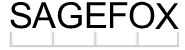 We are a free service, and we will never ask for money. We do however ask that you support us by letting others know about our free service. We maintain operations through advertisements on the site, so the more people who visit our site, the easier it will be for us to maintain costs for servers, continue new development, etc. 

There are many ways to help get the word out:
Social media likes and shares.
Forum posts in communities you are already members (please do not spam).
Telling classmates, teachers, coworkers about our PowerPoint Templates.
Placing one of our banners on your website, blog, etc.

Note: If you click the “site pages” menu on our website, you will see a “link to us” page, which contains various banners and codes for you to easily insert text or image links into forums, websites, etc.
Please Support SageFox Free PowerPoint
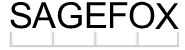